Drug Interactions
Alena Máchalová
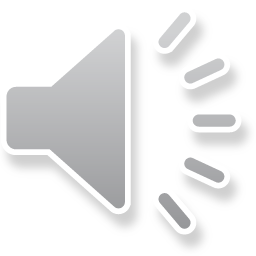 1
Drug interactions / Department of Pharmacology
Agenda
Drug interactions (DDI) - terminology  
Pharmacokinetic DDI – examples 
Absorption  
Distribution  
Metabolism  
Elimination 
Pharmacodynamic DDI - examples  
Pharmaceutical DDI - examples
Drug interactions with food, beverages, herbs  
Recommendation  
Summary
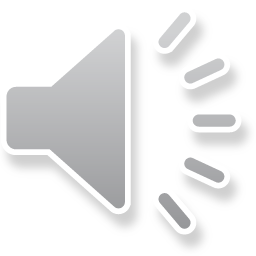 2
Drug interactions / Department of Pharmacology
Definitions and Terms
Drug Interactions: “The pharmacologic or clinical response to the administration of a drug combination different from that anticipated from the known effects of the two agents when given alone ” 
						1Tatro DS (Ed.) Drug Interaction Facts. J.B. Lippincott Co. St. Louis 1992. 
Positive? 
Negative? 
Clinically significant
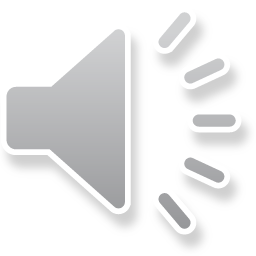 3
Drug interactions / Department of Pharmacology
Definition of drug-drug interaction
Interactions of two or more different drugs that affect the action and effects of at least one of them 

One-sided 
− combination of levodopa and carbidopa 
− combination of 5-fluorouracil and leucovorin 
− combination of glucocorticoids and setrons

Double-sided 
− combination of sulfamethoxazole and trimethoprim
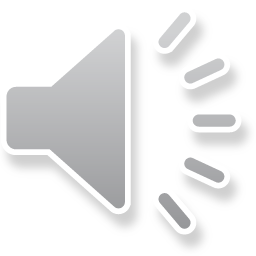 4
Drug interactions / Department of Pharmacology
Definition of drug-drug interaction
Antagonism is the opposite effect of two or more drugs administered (NSAIDs and ACEIs, methotrexate and leucovorin, heparine and protamine) 

Receptor antagonism - naloxone with fentanyl 

Synergism - The effects are magnified many times over (opioids and benzodiazepines, sulfamethoxazole with trimethoprim, amoxiciline and gentamicine)
Addition - the resulting effect corresponds to the sum of the effects of both substances (summation) (amoxicillin and clavulanic acid) 
Potentiation – one drug has an effect, the other one not, but enhances effect of the first one (probenecid + penicillin).
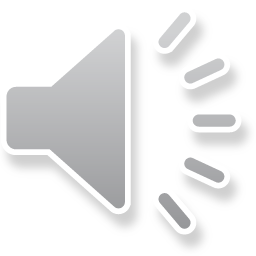 5
Drug interactions / Department of Pharmacology
Drug interactions
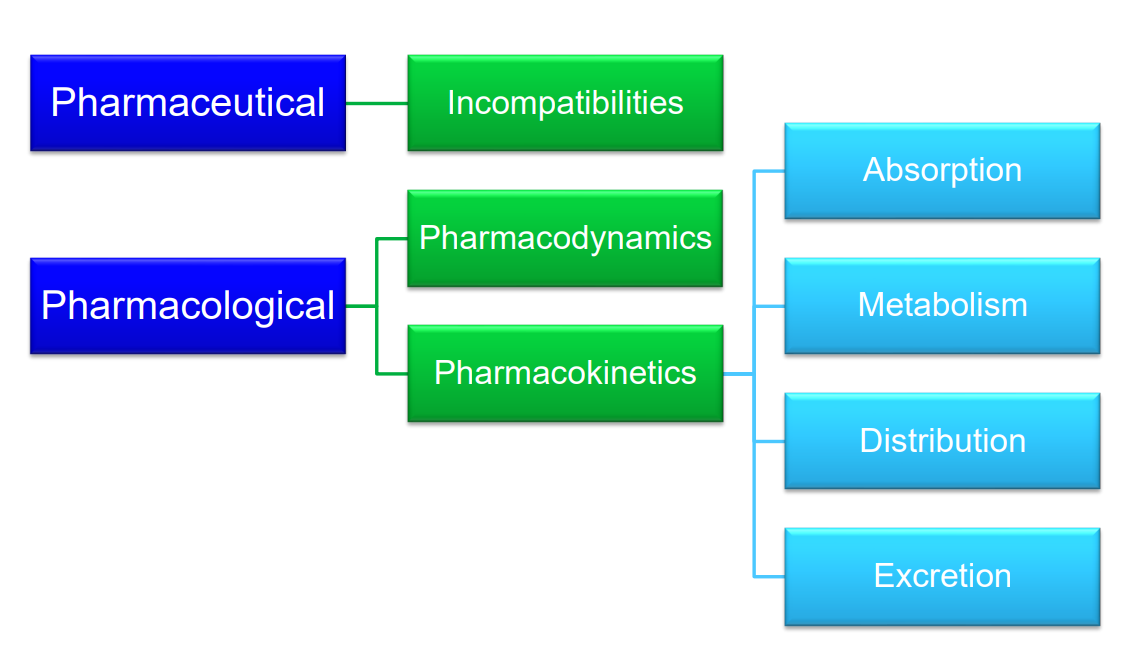 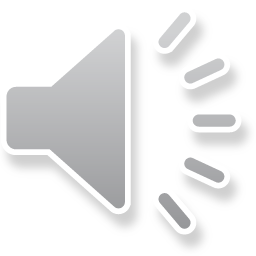 6
Drug interactions / Department of Pharmacology
Drug interactions
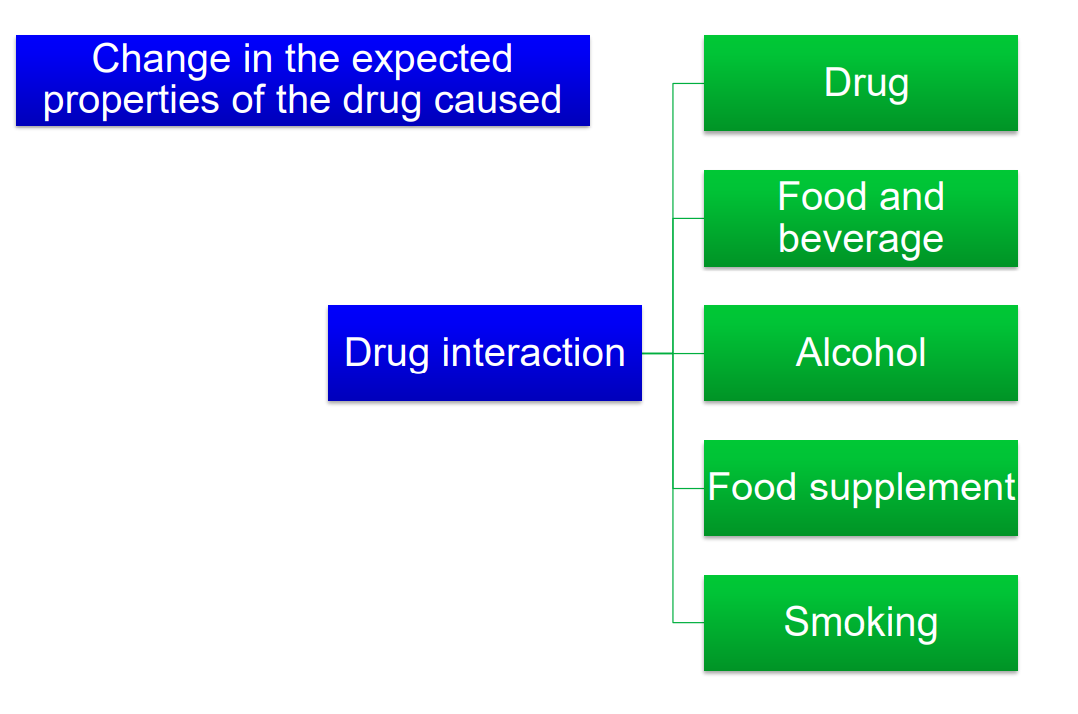 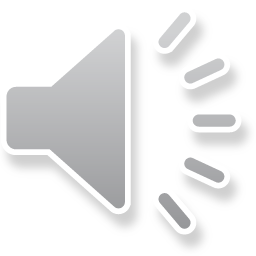 7
Drug interactions / Department of Pharmacology
Why are the drug interactions so important?
The side effects of the drugs are 4.-6. the most common cause of death (analysis of national registers of ARs, Lazaru J., JAMA, 1998) 
Two-thirds of side effects are caused by drug interactions (US National Register Analysis, Philips KA, JAMA, 2001)  
Behind most serious interactions is the background of polymorphism in the metabolism of several dozen "problematic" drugs (analysis of serious emergencies, McNamara, Circulation, 2001) 

The risk of drug interactions increases with the number of drugs 

Frequent polypharmacy in gerontological practice
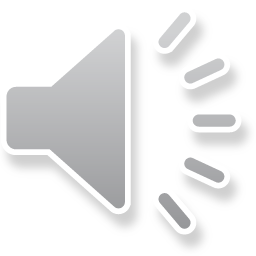 8
Drug interactions / Department of Pharmacology
The risk of polypharmacy
Polypharmacy - unjustified and irrational overuse of pharmacotherapy Drugs with a narrow therapeutic index and therapeutic range. Drugs that are metabolised via CYP3A4
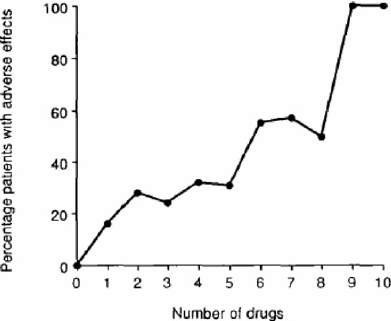 Cresswell, Kathrin & Fernando, Bernard & Mckinstry, Brian & Sheikh, Aziz. (2007). Adverse drug event in the elderly. British medical bulletin. 83. 259-74. 10.1093/bmb/ldm016.
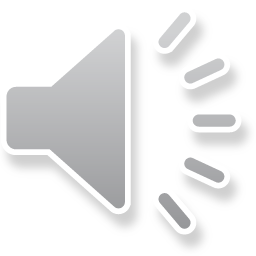 9
Drug interactions / Department of Pharmacology
Classifying drug interactions
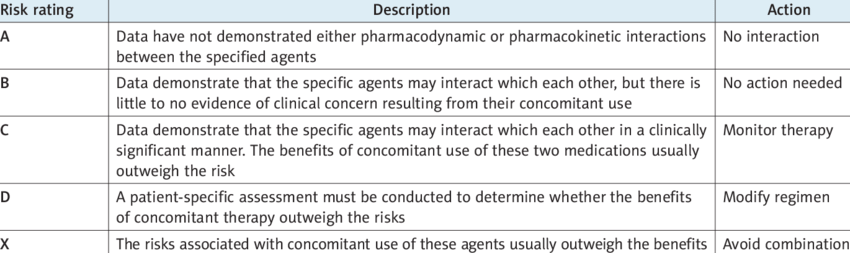 Non-relevant

Minor

Moderate
(use with caution)
Major
(should be avoided)
Contraindicated
(prohibited)
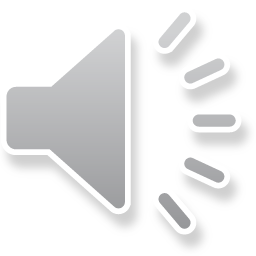 10
Drug interactions / Department of Pharmacology
Significance of drug interactions
Desirable (beneficial for the patient) drug combination 

potentiating drug effect and decreasing the toxicity 

combination of: 
cytostatics 
analgesics 
antihypertensives 
ATBs 
drugs for asthma…
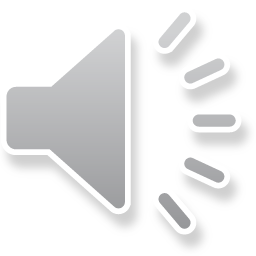 11
Drug interactions / Department of Pharmacology
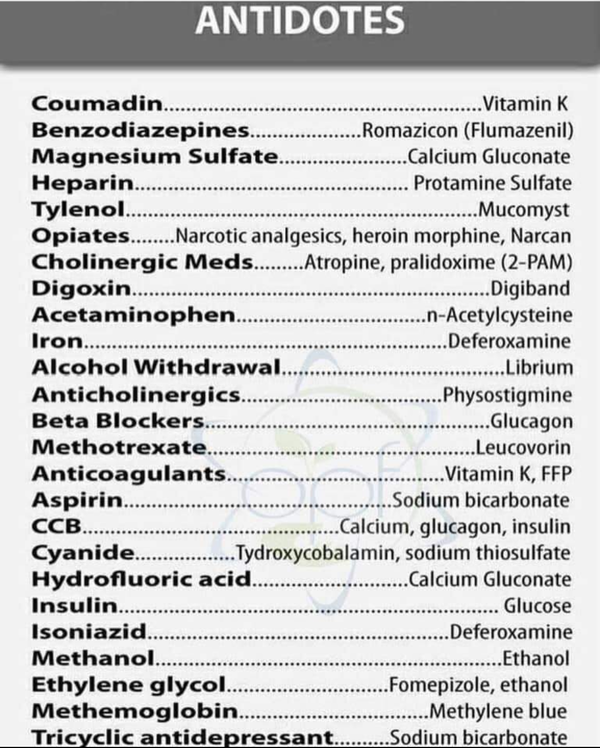 Significance of drug interactions
Desirable (beneficial for the patient) - combination of the active substance suppressing/inhibiting the effect of another drug in the treatment of intoxication/poisoning organism
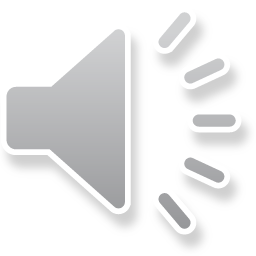 12
Drug interactions / Department of Pharmacology
Significance of drug interactions
Undesirable (for the patient harmful, potentially dangerous) 
This may result in: 
increase or decrease (loss) effect 
increasing or reducing the incidence of side effects 
other changes in effect 
injury or even death 


Always evaluate clinical significance
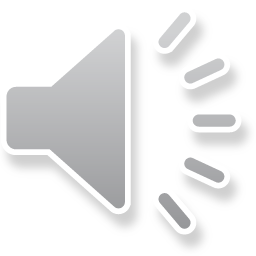 13
Drug interactions / Department of Pharmacology
2. Pharmacokinetic DDIs
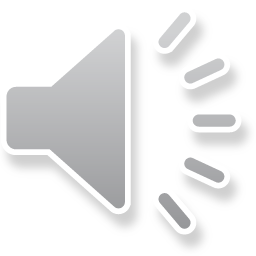 14
Drug interactions / Department of Pharmacology
Pharmacokinetic interactions - Absorption
1. altered pH 
2. altered bacterial flora 
3. formation of drug chelates or complexes 
4. drug induced mucosal damage 
5. altered GIT motility
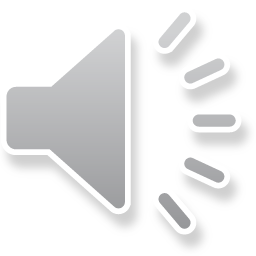 15
Drug interactions / Department of Pharmacology
1. Altered pH
The non-ionized form of a drug is more lipid soluble and more readily absorbed from GIT than the ionized form does.
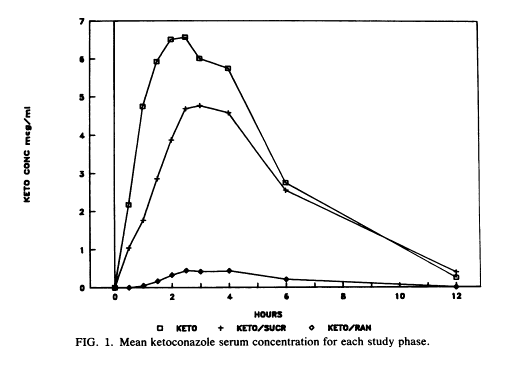 Decrease the tablet dissolution of p.o. azole antimycotics (e.g. Ketoconazole)
Antacids 
H2 antagonists (acidic) 
PPI
Therefore, these drugs must be separated by at least 2h in the time of administration of both.
Effects of ranitidine and sucralfate on ketoconazole bioavailability. Piscitelli S., Antimicrob Agents Chemother. 1991 Sep; 35(9): 1765–1771.
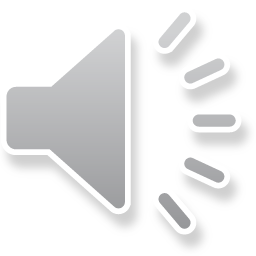 16
Drug interactions / Department of Pharmacology
2. Altered intestinal bacterial flora
40 % or more of the administered digoxin dose is under physiological conditions metabolized by the intestinal flora. Antibiotics kill a large number of the normal flora of the intestine
Increase digoxin concentration and increase its toxicity
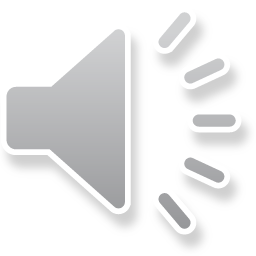 17
Drug interactions / Department of Pharmacology
3. Formation of drug chelates or complexes
DDIs Can Occur in the GI Tract
Block absorption of quinolones, tetracycline, and azithromycin
 
Reduces absorption of p.o. drugs (e.g. Metoprolole, delavirdine…) 
 
Reduces ketoconazole absorption
 

Binds raloxifene, thyroid hormone, and digoxin
Sucralfate, some milk products, antacids, and oral iron preparations

Medical coal (charcoal)
 

Didanosine (given as a buffered tablet)
 
Cholestyramine
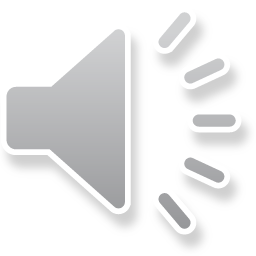 18
Drug interactions / Department of Pharmacology
Complexation or chelation
Tetracyclines, Quinolones interact with iron, calcium, magnesium, aluminium preparations (antacid - aluminum or magnesium hydroxide) or
Unabsorpable complex
milk (Ca2+)
Decrease absorption of ciprofloxacin by 85% due to chelation carbo medicinalis (coal), diosmectin – readsorption of other drugs
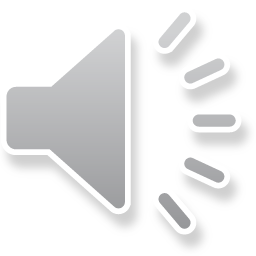 19
Drug interactions / Department of Pharmacology
4. Drug-induced mucosal damage
Antineoplastic agents cyclophosphamide, vincristine, procarbazin
Inhibit absorption of several drugs such as digoxin
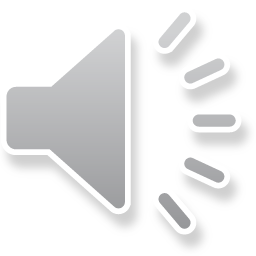 20
Drug interactions / Department of Pharmacology
5. Altered motility
Increased motility (diarrhea)
• Prokinetic drugs - metoclopramide, domperidone, itopride 

Decreased motility (ileus, constipation) 
• Opioids, diphenoxylate, loperamide
Reduced absorption
Increase in AUC of drugs, toxicity
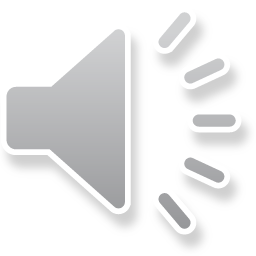 21
Drug interactions / Department of Pharmacology
Pharmacokinetic interactions - Distribution
The major plasma proteins to which most drugs bind are 
	albumin - typically binds acidic, anionic drugs 	
	a1-acid glycoprotein - typically favors basic drugs
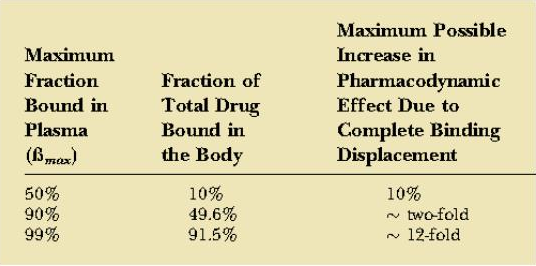 Competitive protein binding by another drug will result in increase concentration of free drug, and that will yield more drug response
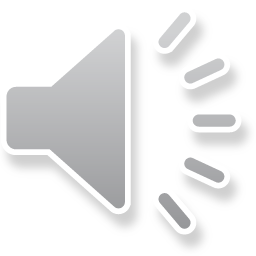 22
Drug interactions / Department of Pharmacology
Displaced protein binding
Depends on the affinity of the drug to plasma protein. The most likely bound drugs are capable to displace others. It is clinically important if displaced drug is highly PP binding , with LONG T ½, small Vd, narrow therapeutic range. 


Aspirin, Phenylbutazone, Clofibrate displace: 
	Oral Anti-coagulants (Dicumarol, Warfarin)
 		
	Oral Hypoglycemics (Tolbutamide) 

	Bilirubin in Neonate.
Bleeding


Hypoglycemia


Jaundice & Kernicterus
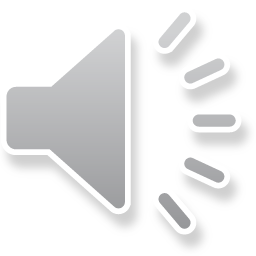 Drug interactions / Department of Pharmacology
23
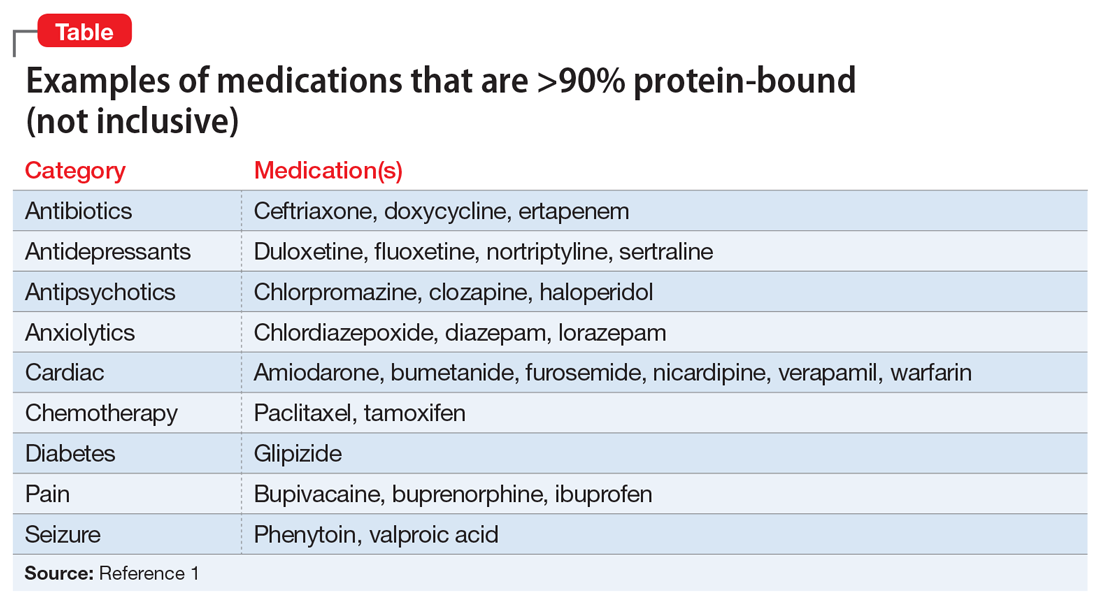 Protein binding of drugs
obr
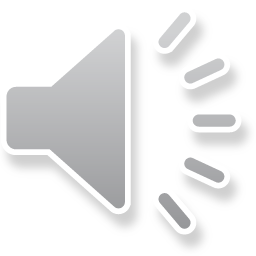 24
Drug interactions / Department of Pharmacology
Distribution
glycoprotein P - most important - works in tandem with CYP3A4 (mutual substrates, inductors and inhibitors) 




OATP (organic anion transport protein) significant system ensuring the transfer of org. anions - risk of inhibition or competition or induction
reduced activity of P-gp 
(present in a quarter of the population)
Increased absorption of drugs
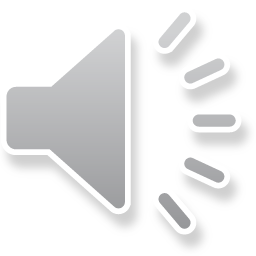 25
Drug interactions / Department of Pharmacology
Distribution
Useful mnemonics:
P glycoprotein 
		Increase Quantitative Absorption Very Effectively
 Itraconazole
 Quinidine
 Amiodarone
 Verapamil – most potent Pg inhibitor
 Erythromycin
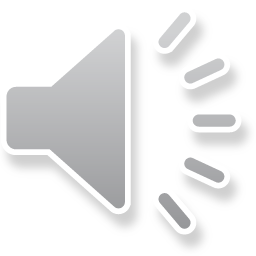 26
Drug interactions / Department of Pharmacology
Distribution of drugs in relation to P-glycoprotein
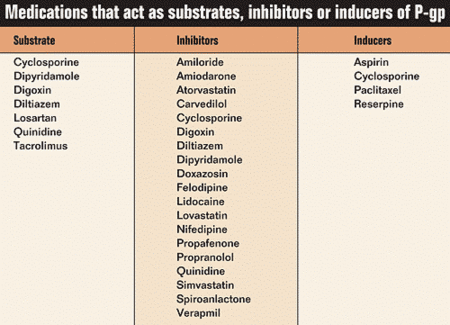 27
Drug interactions / Department of Pharmacology
Influence of enterohepatic recirculation
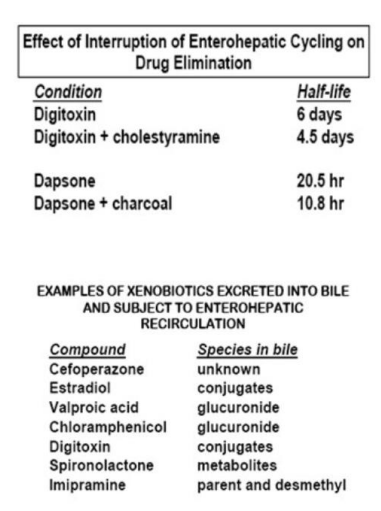 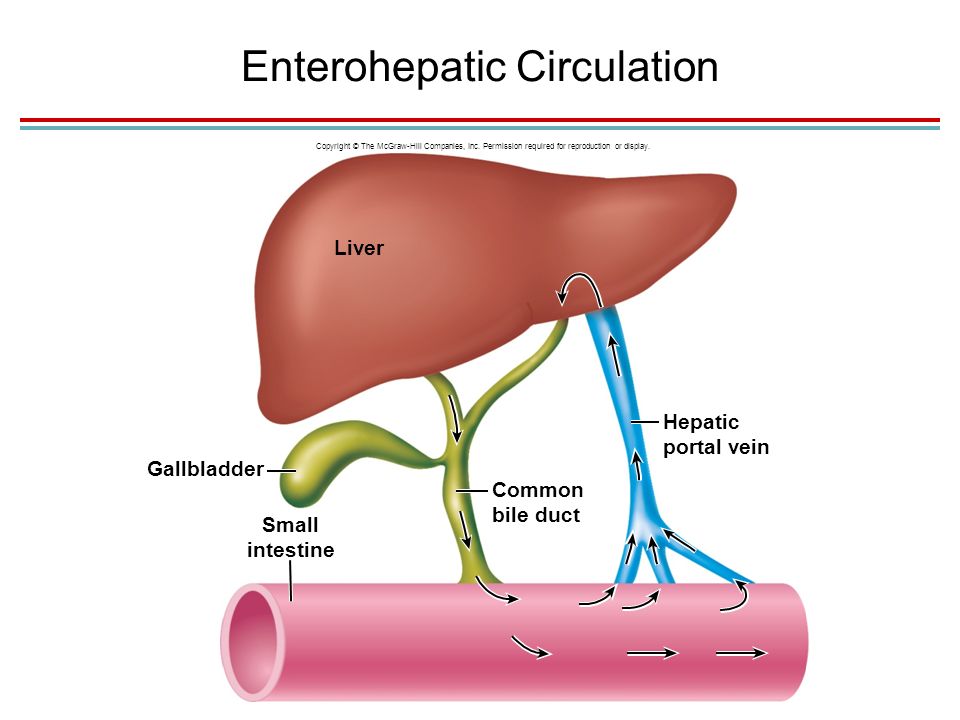 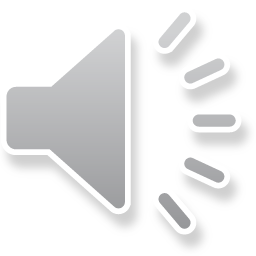 28
Drug interactions / Department of Pharmacology
Pharmacokinetic interactions - Metabolism
The effect of one drug on the metabolism of the other is well documented. The liver is the major site of drug metabolism but other organs can also do e.g., WBC, skin, lung, and GIT. 

CYP450 family is the major metabolizing enzyme in phase I (oxidation process). Therefore, the effect of drugs on the rate of metabolism of others can involve the following examples
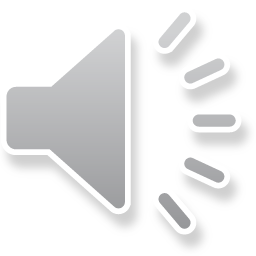 29
Drug interactions / Department of Pharmacology
CYP P450
a key enzyme in the metabolism of xenobiotics mainly responsible for Phase I biotransformation processes occurring in the liver, lungs, kidneys, brain, skin, small intestine and other organs 

Substrates P450 
drug metabolizing using this enzyme 

Inducers of cytochrome P450 
increased degradation of the drug from the organism 
subtherapeutic plasma levels of the drug 
reduce the effect of drugs

Inhibitors of cytochrome P450 
accumulation of the drug in the body 
increased plasma levels 
Increased toxicity
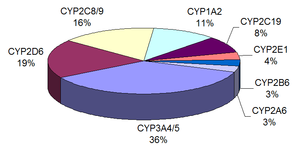 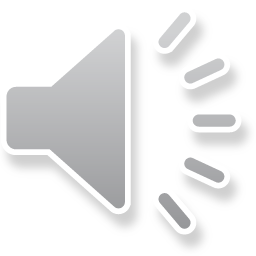 30
Drug interactions / Department of Pharmacology
Polymorphism of enzymes
slow metabolizer - all defective alleles 
medium metabolizer - an intact allele 
rapid metabolizer - all intact allele (wild type) 
ultrarapid metabolizer - multiplication of a gene or a higher enzyme activity
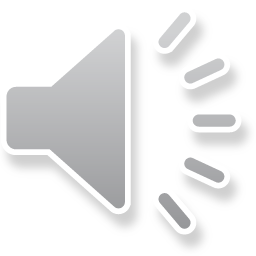 31
Drug interactions / Department of Pharmacology
It may take seconds up to weeks in case of enzyme induction (weeks for protein synthesis), while enzyme inhibition occurs rapidly.
Drug interactions - induction
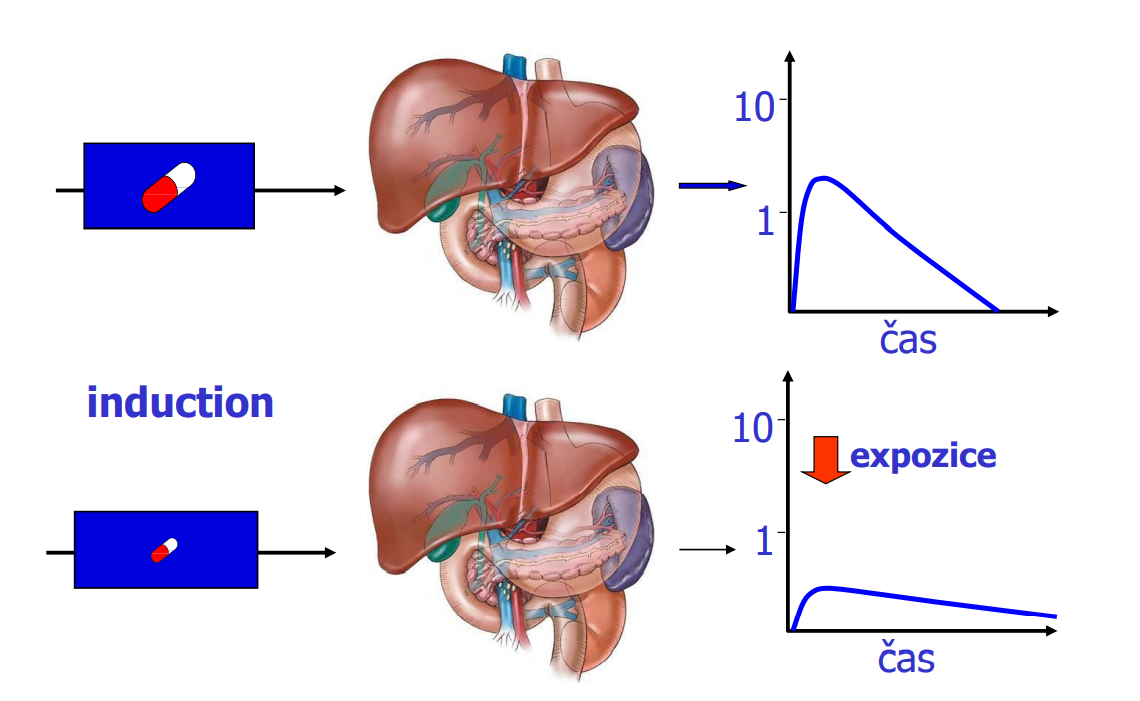 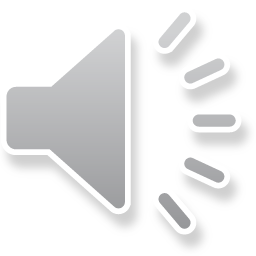 32
Drug interactions / Department of Pharmacology
Basic mechanisms - inhibition
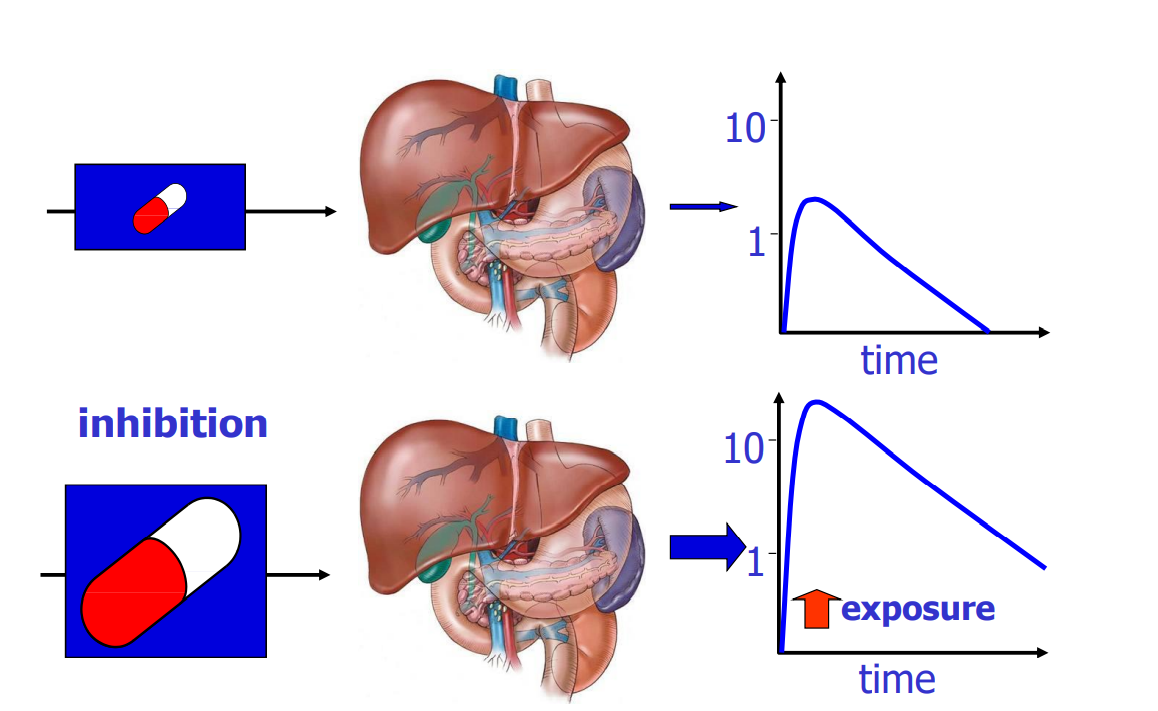 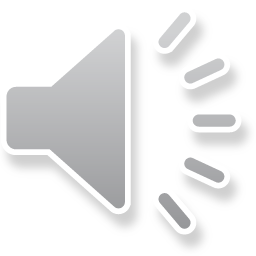 33
Drug interactions / Department of Pharmacology
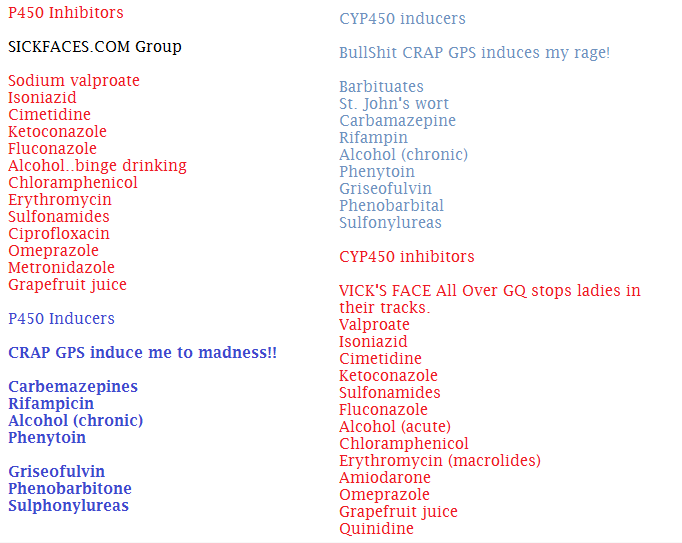 Mnemonics
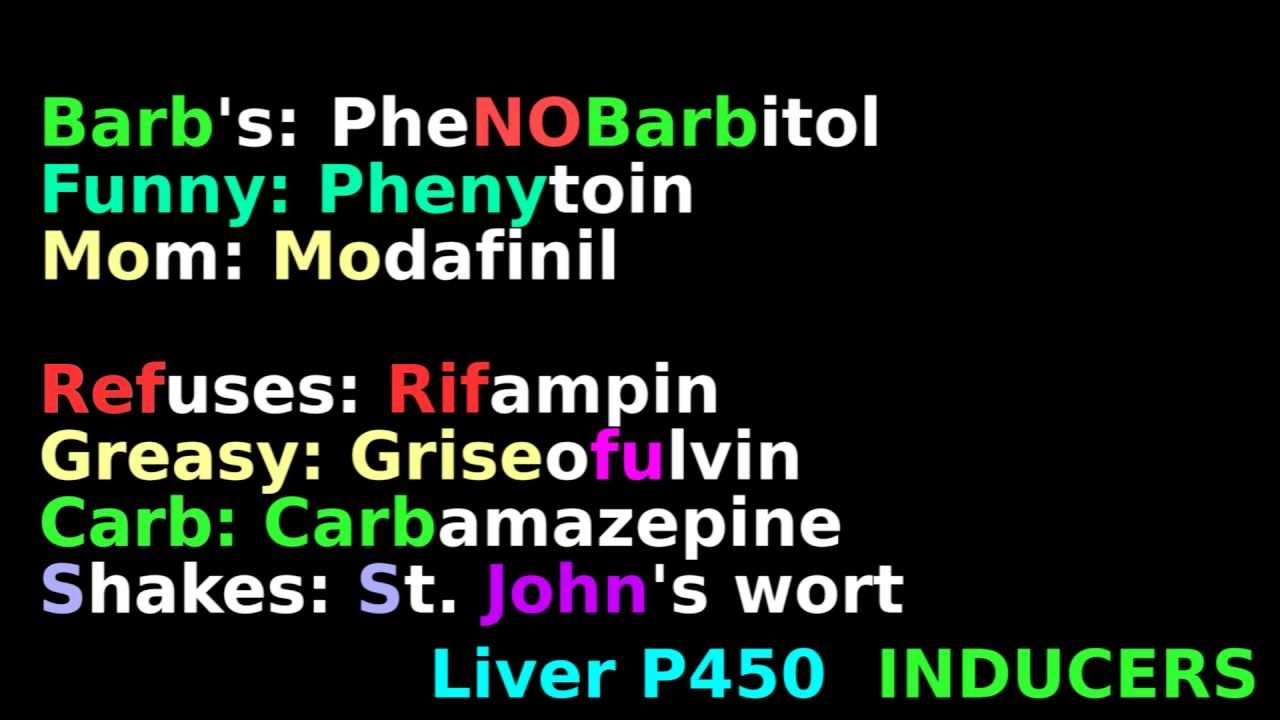 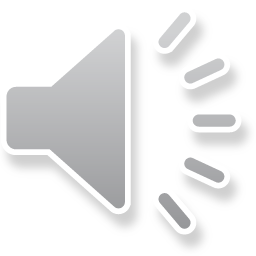 34
Drug interactions / Department of Pharmacology
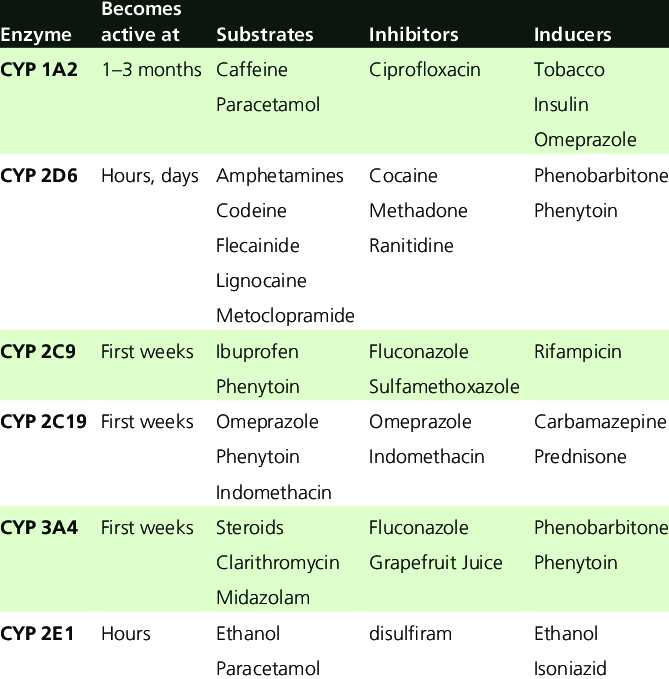 High interindividual variability
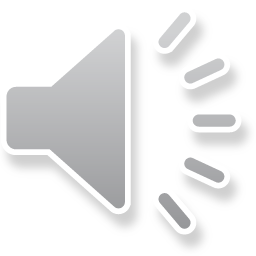 35
Drug interactions / Department of Pharmacology
Elimination
glomerular filtration has only a limited effect on protein-bound substances
active tubular secretion - active transport of strong acids and bases in the proximal tubule  
passive tubular resorption - is possible only for non-ionized forms 
competition - reduction of the capacity for excretion of drugs eliminated exclusively by the kidneys  
urine pH - alcalinisation / acidification  

Hepatic clearance - Enterohepatic recirculation 
Elimination by lungs, breast milk, sweat…
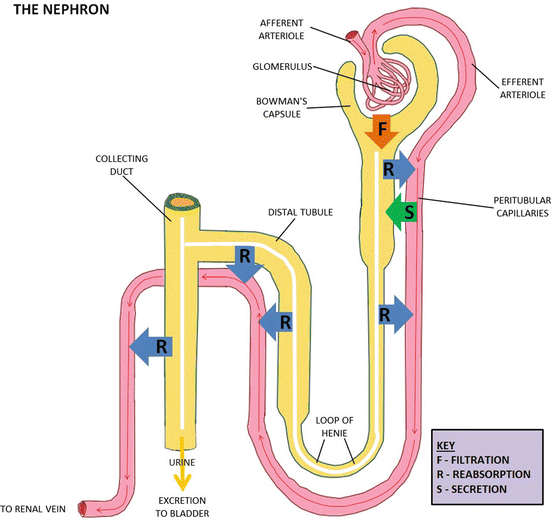 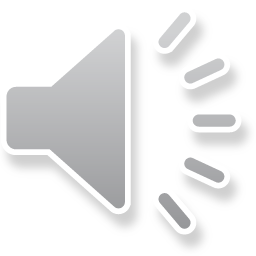 36
Drug interactions / Department of Pharmacology
Elimination
Example:
co-administering methotrexate and
nonsteroidal anti-inflammatory drugs (NSAIDs), probenecid (Probalan, generics), penicillins, proton pump inhibitors, vitamin C, sulfa, and some other antibiotics
Toxicity (nausea, vomiting, diarrhea, mucositis, stomatitis, esophagitis, elevated hepatic enzymes, renal failure, rash, myelosuppression (leukopenia, pancytopenia, thrombocytopenia), acute lung injury, tachycardia, hypotension, and neurologic dysfunction (depression, headache, seizures, motor dysfunction, stroke-like symptoms, encephalopathy, coma)
Why?
Renal excretion is the major route of elimination for methotrexate (∼80% ); the drug being actively secreted in the renal tubule by the general organic acid transport system. The renal clearance of methotrexate is decreased by the co- administration of (organic) acids.

Solution?
With high dose methotrexate, routine administration of fluid and/or bicarbonate is recommended to prevent intratubular precipitation of the drug.
The renal clearance of methotrexate is correlated with endogenous creatinine clearance which may provide a guideline to dosage adjustments according to renal function and age.
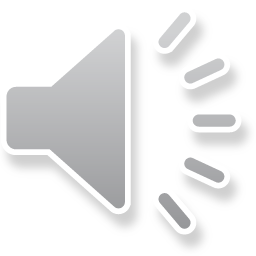 37
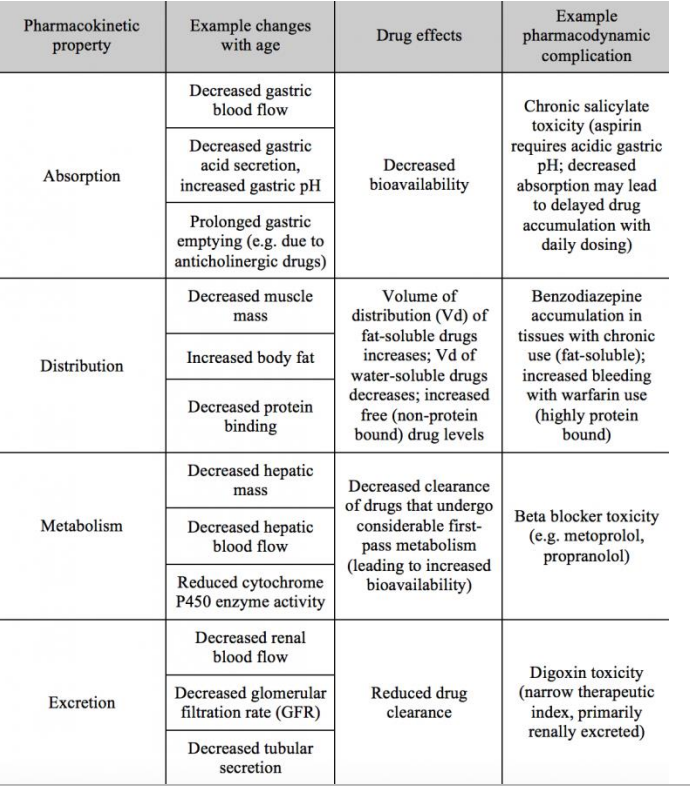 Summary of PK DDIs
emDOCs.net – Emergency Medicine EducationCommon ED Medication Errors: Polypharmacy - emDOCs.net - Emergency Medicine Education
38
Drug interactions / Department of Pharmacology
Pharmacodynamics drug interactions
= alteration of the drug action without change in its serum concentration by pharmacokinetic factors.
Additive effect : 1 + 1 = 2 
Synergistic effect : 1 + 1 > 2 
Potentiation effect : 1 + 0 = 2 
Antagonism : 1 – 1 = 0
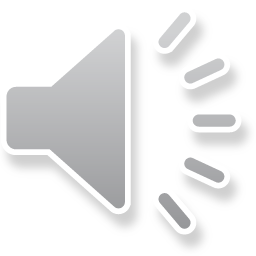 39
Drug interactions / Department of Pharmacology
Receptor antagonism
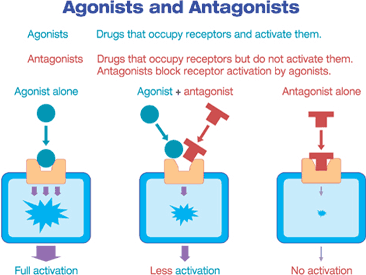 Opioids x naloxone
BDZ x flumazenil
Tubocurarium x neostygmine
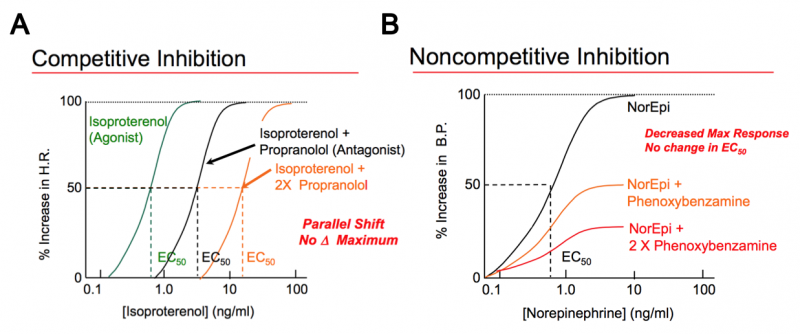 40
Drug interactions / Department of Pharmacology
Opposing or antagonistic interactions
41
Drug interactions / Department of Pharmacology
Pharmacodynamics drug interactions
42
Drug interactions / Department of Pharmacology
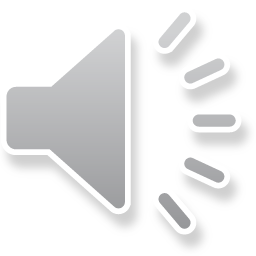 43
Important Drug Interactions in the Elderly
Louise Mallet, Anne Spinewine, Allen Huang,
The challenge of managing drug interactions in elderly people,
The Lancet, Volume 370, Issue 9582,
2007
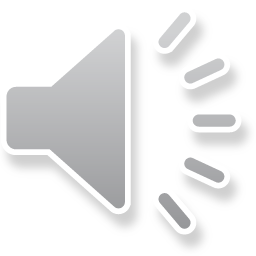 44
Drug interactions / Department of Pharmacology
Clinically significant drug interactions
Metronidazole
Alcohol - disulfiram reaction 
Warfarin - risk of bleeding, INR control, dose adjustment 
Lithium - toxicity, do not administer simultaneously
Penicillins
Do not administer concomitantly with other penicillins

Digoxin - is metabolized by the intestinal microflora - TDM

Oral contraceptives - inform about the use of other contraceptive methods
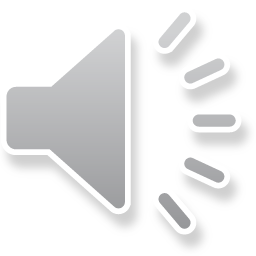 45
Drug interactions / Department of Pharmacology
Clinically significant drug interactions
Clarithromycine 
Theophylline - risk of TDM toxicity, dose adjustment
Carbamazepine - choice of another ATB 
Digoxin - TDM, dose adjustment 
Cyclosporine - TDM, dose adjustment
Statins - choice of another ATB or replacement with lovastatin, pravastatin 
Oral contraceptives - informing about the use of other contraceptives 
Warfarin - risk of bleeding 
Midazolam - increased sedation
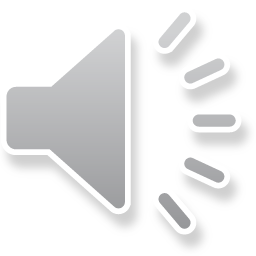 46
Drug interactions / Department of Pharmacology
Clinically significant drug interactions
Clindamycine
Azole antifungals 
Neuromuscular blockers prolongation of their effect, toxicity
Fluoroquinolones
Antacids, minerals - ↓ absorption of ATB, do not administer together 

Caffeine - ↑ toxicity of caffeine
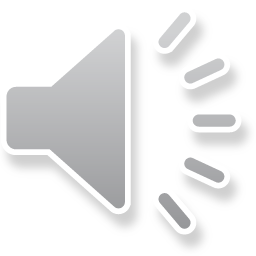 47
Drug interactions / Department of Pharmacology
Clinically significant drug interactions
Paracetamol
Alcohol
Phenytoin, carbamazepine, isoniazid - increased risk of hepatotoxicity
Acetylsalicylic acid and NSAIDs 
Warfarin - increased risk of bleeding 

ACE inhibitors, beta-blockers, sartans - reduction of antihypertensive effect  

Furosemide - reduction of diuretic effect
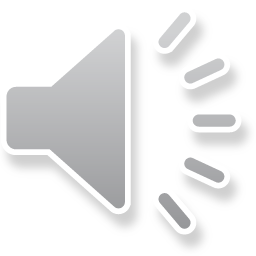 48
Drug interactions / Department of Pharmacology
Clinically significant drug - food interactions
St. John´s wort X immunosuppresants (tacrolimus, sirolimus, cyclosporine) 

Tyramine X MAOI 

Grapefruit juice X statins
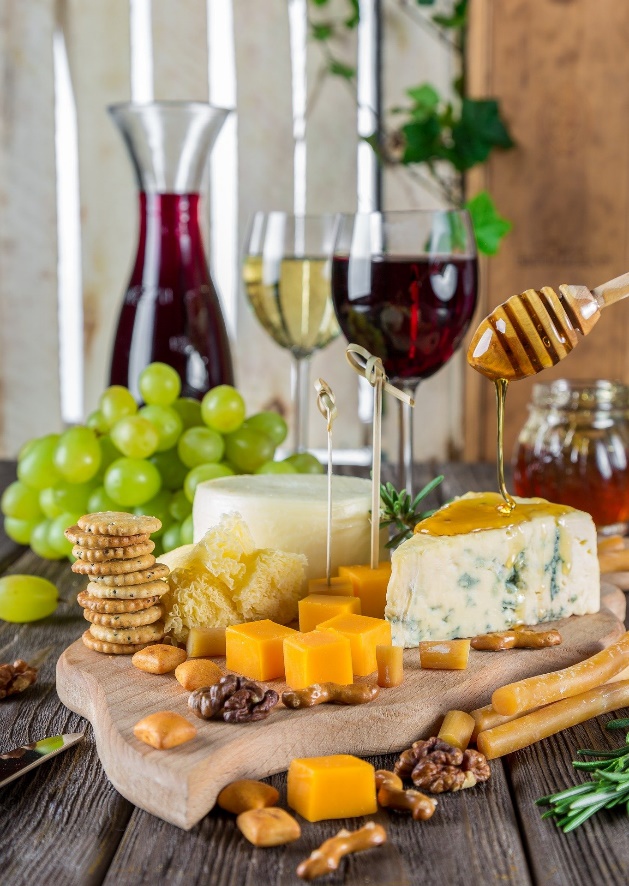 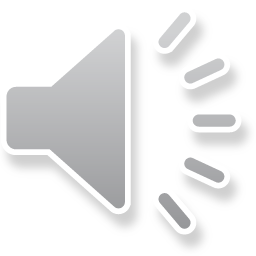 49
Drug interactions / Department of Pharmacology
Drugs – food interactions
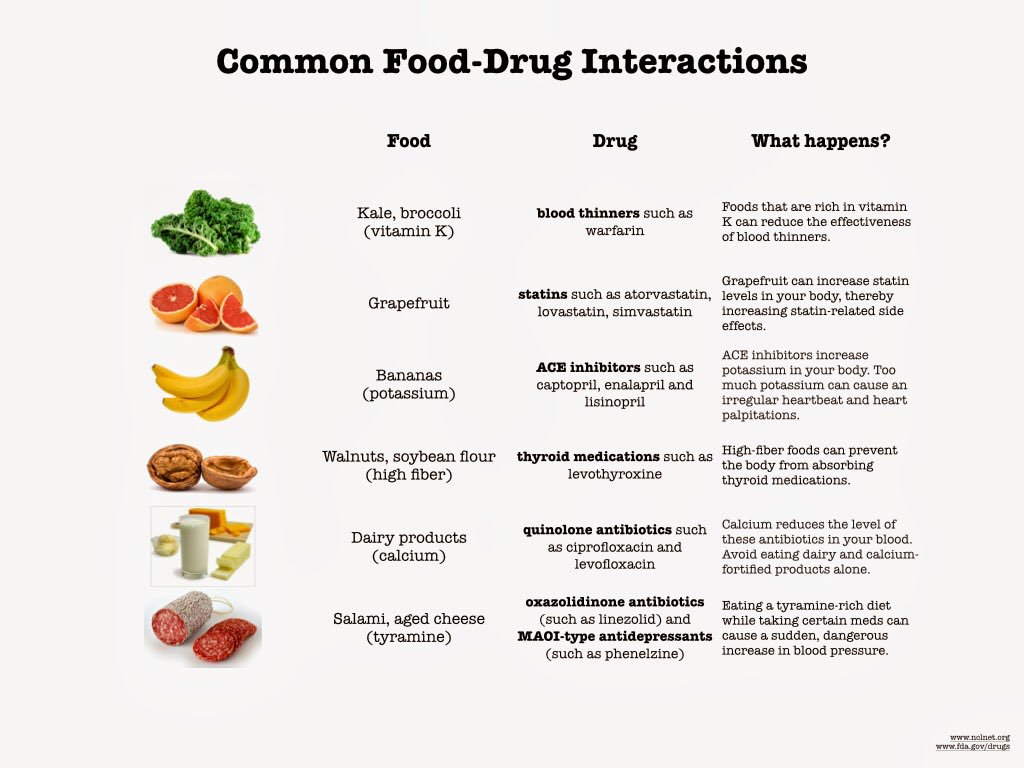 50
Drug interactions / Department of Pharmacology
Drugs – food interactions
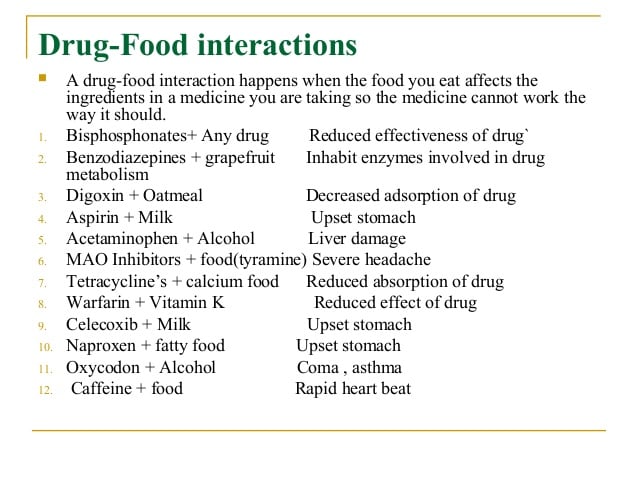 51
Drug interactions / Department of Pharmacology
Pharmaceutical drug interactions
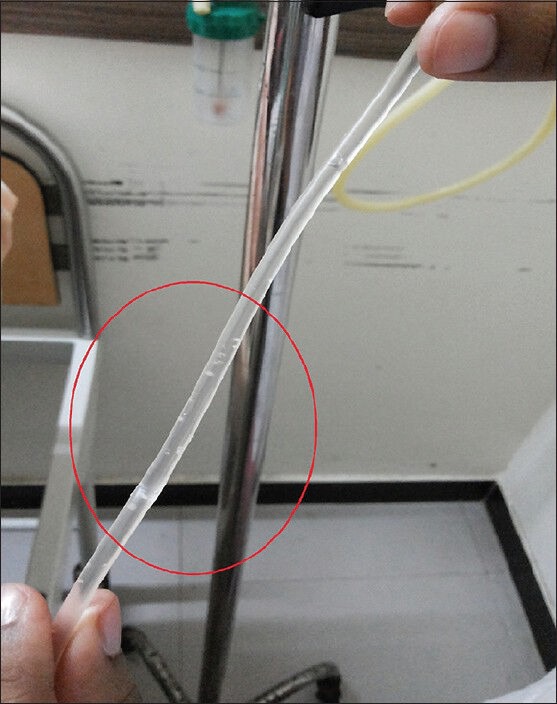 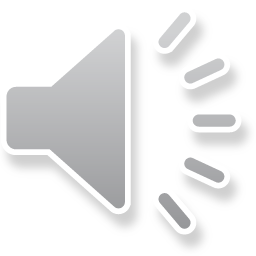 52
Drug interactions / Department of Pharmacology
Incompatibility
Administration of aminoglycosides and beta-lactams meeting in one of the lumens - inactivation of the free -NH2 in the free aminoglycosides and -COOH in beta-lactams


Amiodarone diluted in 5% glucose solution meets Norepinephrine reconstituted in saline solution - precipitation of amiodarone


Octreotide meets in one lumen with parenteral nutrition, octreotide is inactivated
do not mix in one fluid, split the route of administration, do not give in at the same time
dilute NE in 5% glucose solution
separate pathways for parenteral nutrition and octreotide
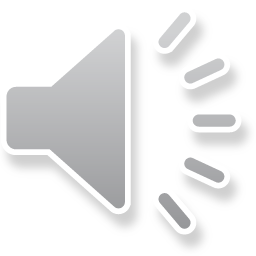 53
Drug interactions / Department of Pharmacology
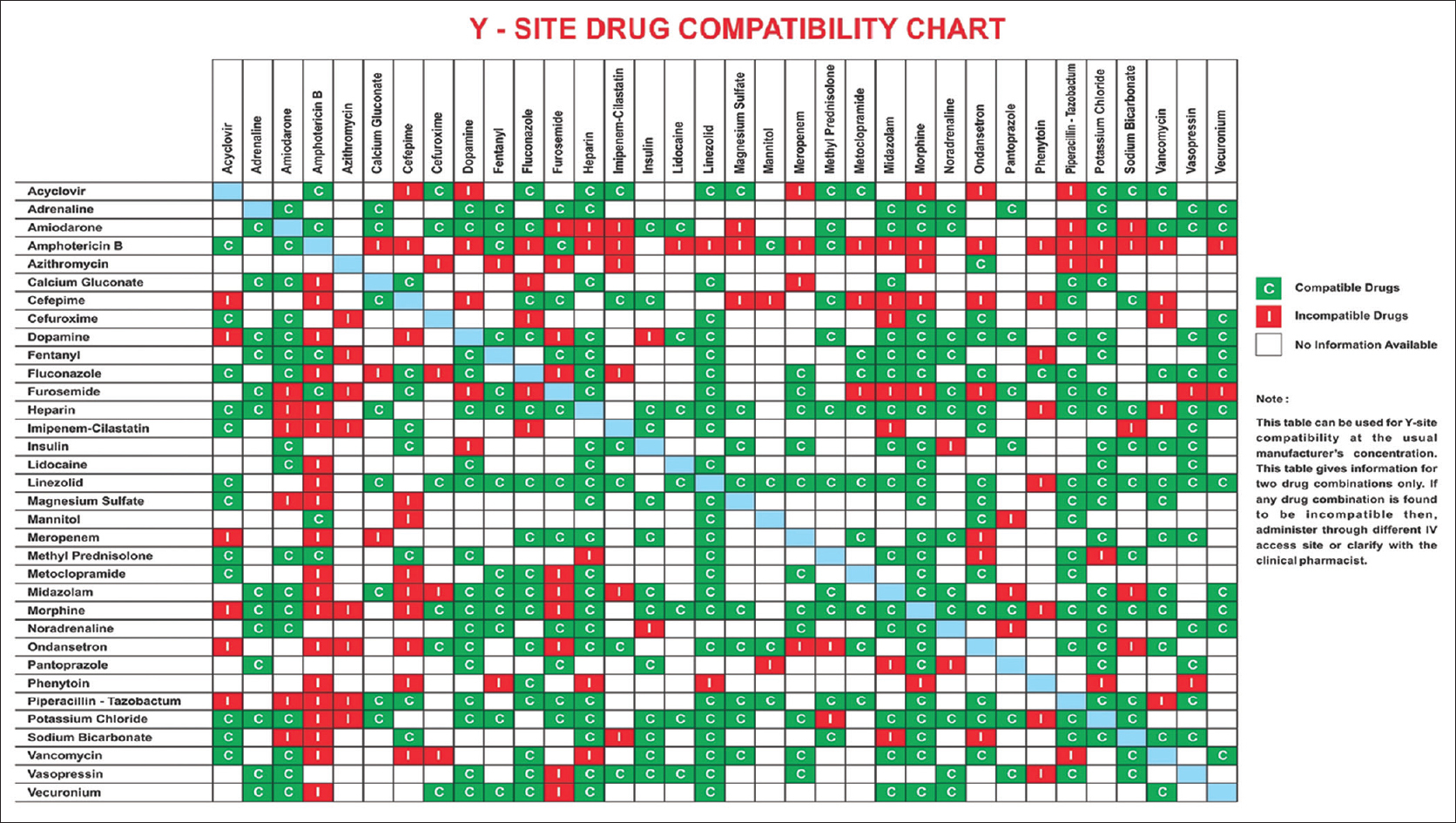 IV Drug Compatibility Chart
www.ijccm.org
54
Drug interactions / Department of Pharmacology
Things to remember
Interactions are easily forgotten when prescribing
 Interactions are difficult to remember
 PD interactions can often be predicted across drug classes
 PK often cannot be predicted – experiments needed
 Many interactions probably remain undescribed
 The chances of interaction are 60 times higher in a patient taking 5 drugs than in a patient taking 2
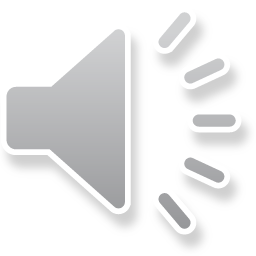 55
Drug interactions / Department of Pharmacology
References:
SmPCs − Stockley’s Drug Interactions − 
Micromedex − https://pubmed.ncbi.nlm.nih.gov/ − 
https://www.drugs.com/drug_interactions.html − 
https://www.webmd.com/interaction-checker/default.htm − 
https://reference.medscape.com/drug-interactionchecker − 
www.arizonacert.org (drug interactions) − 
www.drug-interactions.com (P450-mediated drug interactions) − 
http://www.drugwatch.com/drug-interactions/ − 
http://www.uspharmacist.com − 
www.QTdrugs.org (drug-induced arrhythmia) − 
www.C-Path.org (drug development
56
Drug interactions / Department of Pharmacology
Thanks for your attention
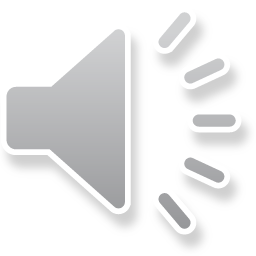 57
Drug interactions / Department of Pharmacology